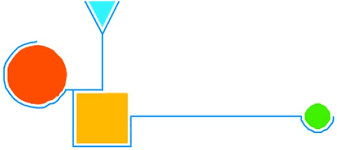 國教署生命教育專案辦公室      （Life Education Project Office，LEPO）
地址：26542宜蘭縣羅東鎮公正路324號　
電話：(03)954-0381 / (03)957-6903　
信箱：lepooffice@gmail.com
主持人：王榮麟教授
協同研究：胡敏華老師 03-9567645#411 
助理：盧怡欣 (各縣市研習、典範學校聯絡窗口)            許佩雯 (智厙委員、儲備種子教師聯絡窗口)
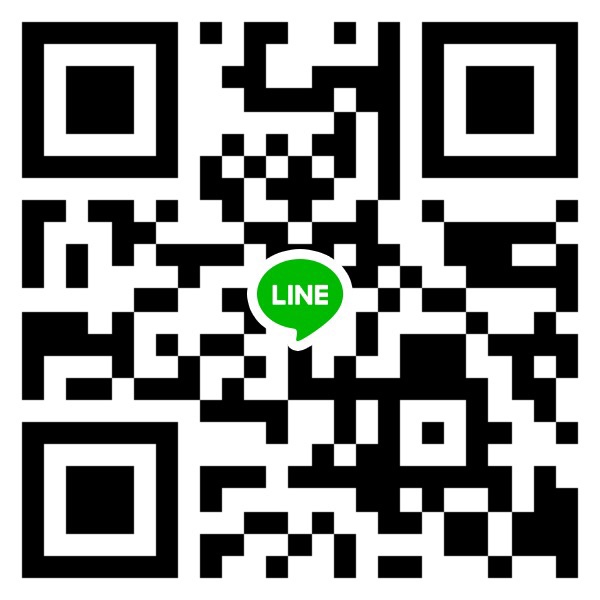 LEPO國中小生命教育群組→
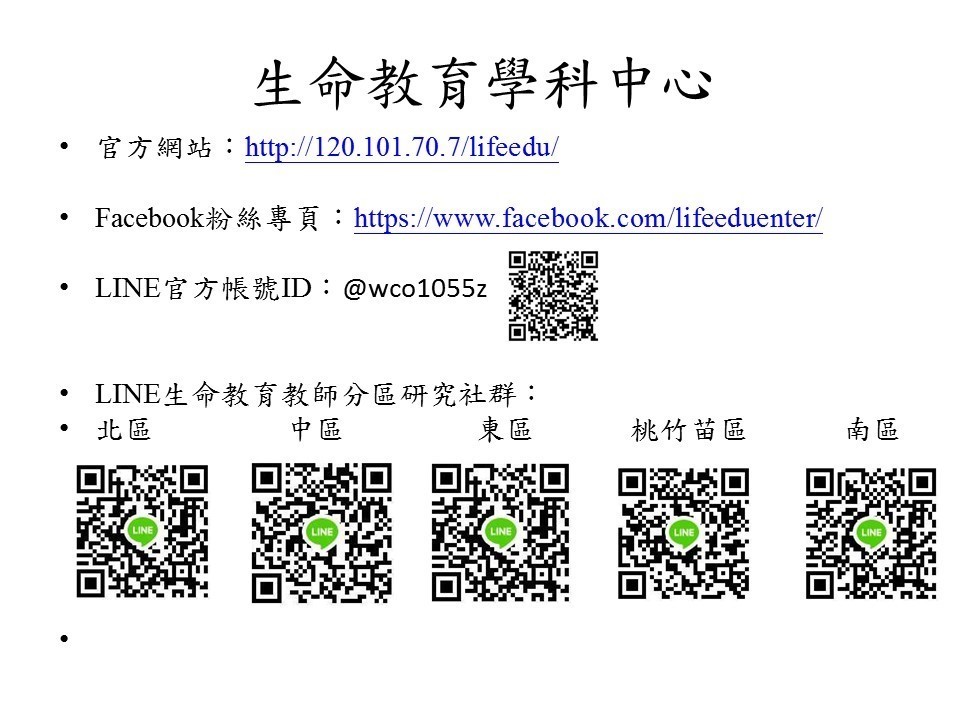 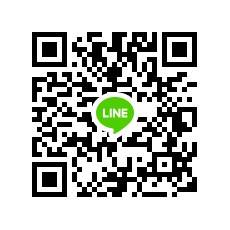 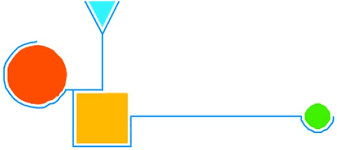 先導計畫緣起
十二年國教課綱將於108年度啓動，新課綱中藴涵比以往更豐富的生命教育元素(哲學思考、人學探索、價值思辨、終極關懷及靈性修養)等五大學習重點。
如何因應此新變革，使十二年國教總綱中的核心素養得以在生命教育的落實中得到具體實踐；同時透過校園文化的翻轉，引導學生之生命主體在優質的校園環境中適性開展，此乃國教署未來推動新課綱與生命教育之重要方向。
據此，生命教育在國民教育及學前教育之理想發展藍圖應有如下之規劃：
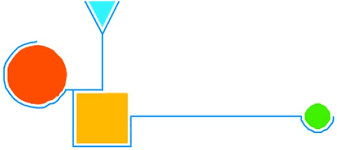 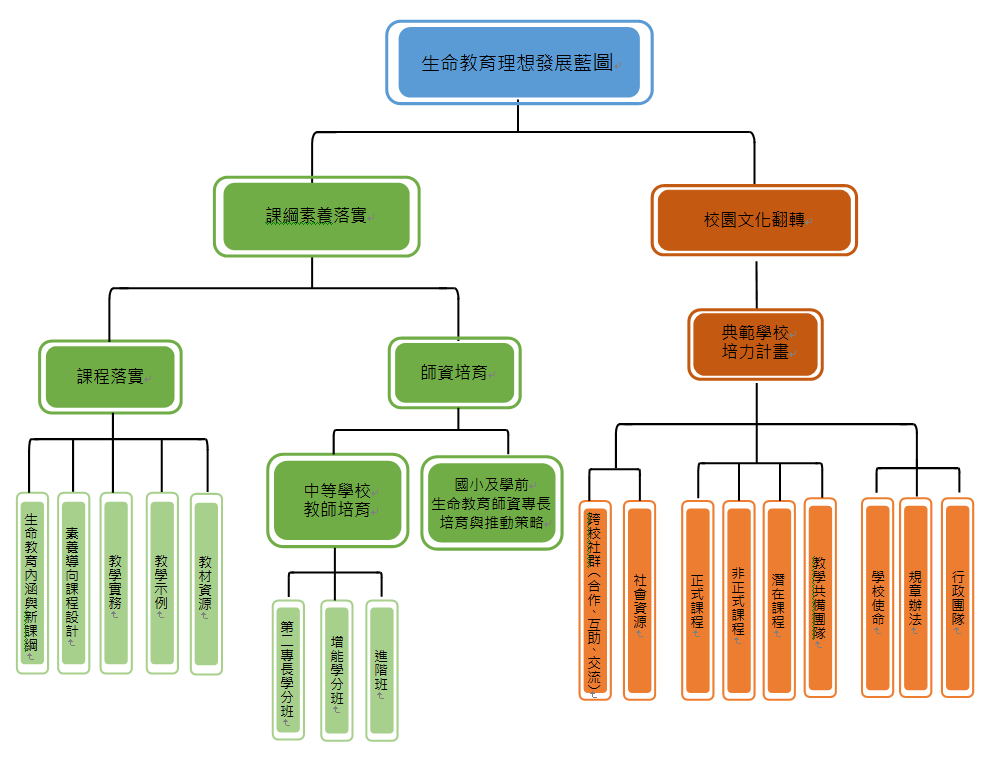 生命教育理想發展藍圖
課綱素養落實
校園文化翻轉
典範學校
培力計畫
課程落實
師資培育
師資培育
國小及學前
生命教育師資專長培育與推動策略
中等學校
教師培育
素養導向課程設計
教學示例
生命教育內涵與新課綱
教學實務
教材資源
教學共備團隊
非正式課程
潛在課程
跨校社群(合作、互助、交流)
正式課程
潛在課程
學校使命
社會資源
行政團隊
規章辦法
第二專長學分班
增能學分班
進階班
[Speaker Notes: 先導計畫緣起
十二年國教課綱即將於108年度啓動，鑑於新課綱中藴涵比以往更豐富的生命教育元素，包括哲學思考、人學探索、價值思辨、終極關懷及靈性修養等五大學習重點。如何因應新的變革，使十二年國教總綱中的核心素養得以在生命教育的落實中得到具體實踐；同時透過校園文化的翻轉，引導學生之生命主體在優質的校園環境中適性開展，此乃國教署未來推動新課綱與生命教育之重要方向。
據此，生命教育在國民教育及學前教育之理想發展藍圖應有如下之規劃：]
國教署LEPO
專案執行
平台建構
政策建議
協調諮詢
對國教生命教育政策與方向提供智庫建議
■生命教育中程計畫成果評估、未來目標與策略擬定
針對生命教育理想發展藍圖，推動各項專案
■課程落實
■師資培育
■典範學校培力
統籌國教體系內各生命教育推動單位並提供協調諮詢
■生命教育推動小組
■生命教育學科中心
■生命教育資源中心
■典範學校
■資訊平台
透過定期會議建構生
命教育相關局組協作
平台
■高中及高職教育組
■國中小及學前教育組
■學生事務及校園安全組
■各縣市教育局處
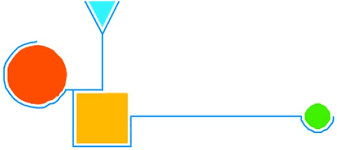 先導計畫目標
一、籌備設置國教署生命教育專案辦公室
      （Life Education Project Office，LEPO）。
二、招募典範學校，規劃並辦理團隊培力工作。
三、盤整國教體系內各級生命教育推動單位之現況。
包括官方以及民間的資源投入、運作方式、整合情形、
       實際面臨困難及挑戰等，以利專案辦公室設立之後，
       提供國教生命教育政策建言之參考依據。
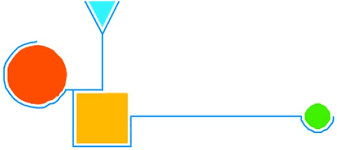 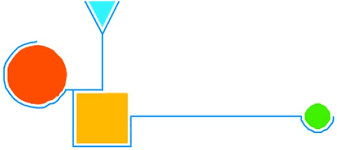 研習回饋量表
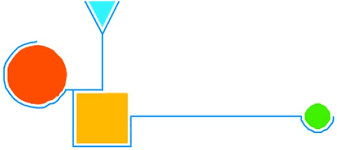